GUEST SPEAKER
Sophy Proctor
Head of Funding (Ageing Better)
The National Lottery Community Fund
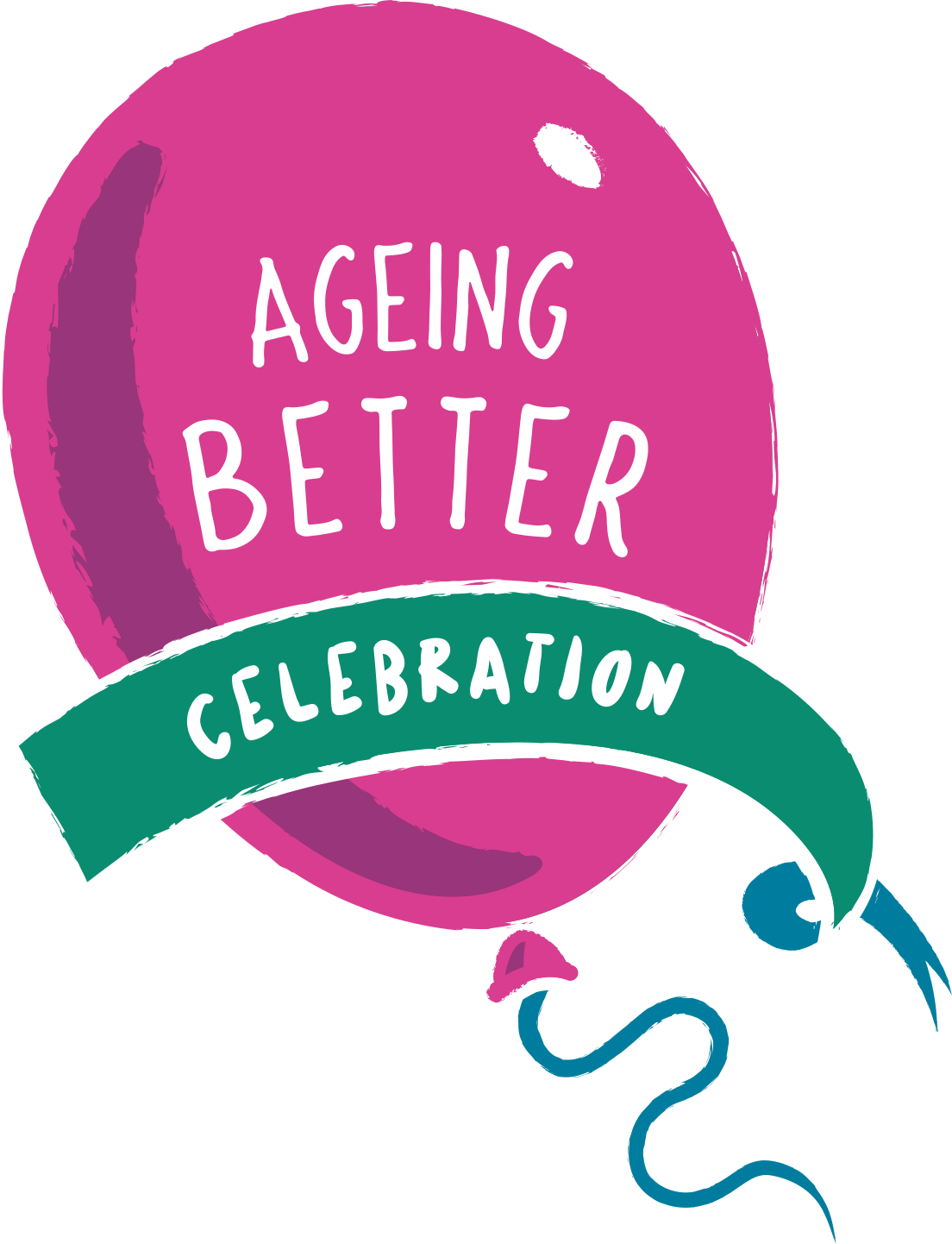 Sheffield City Hall
9 - 10 July 2019
#ABCelebration
Reach
Ageing Better Legacy and Learning
Impact
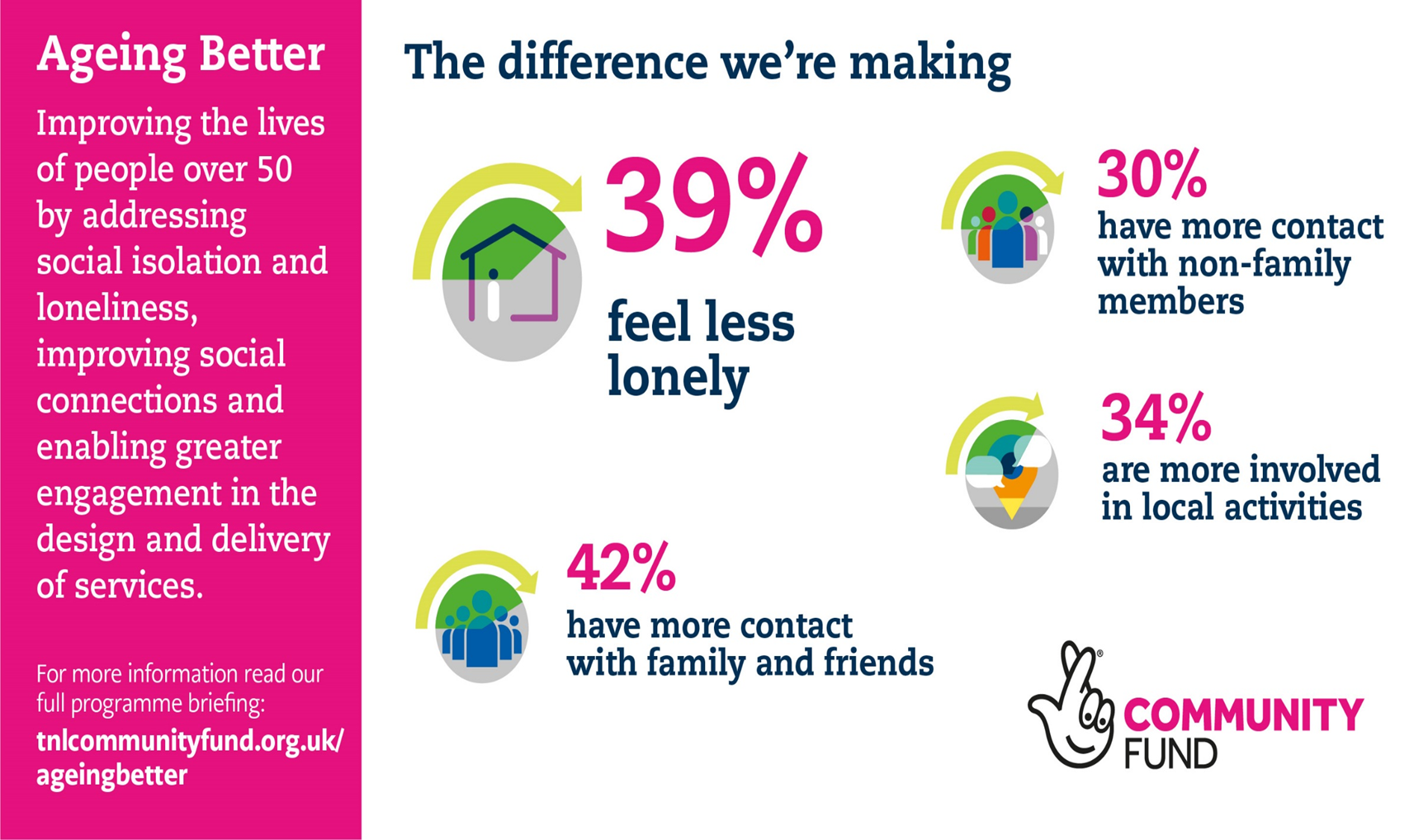 Ageing Better Legacy and Learning
Learning
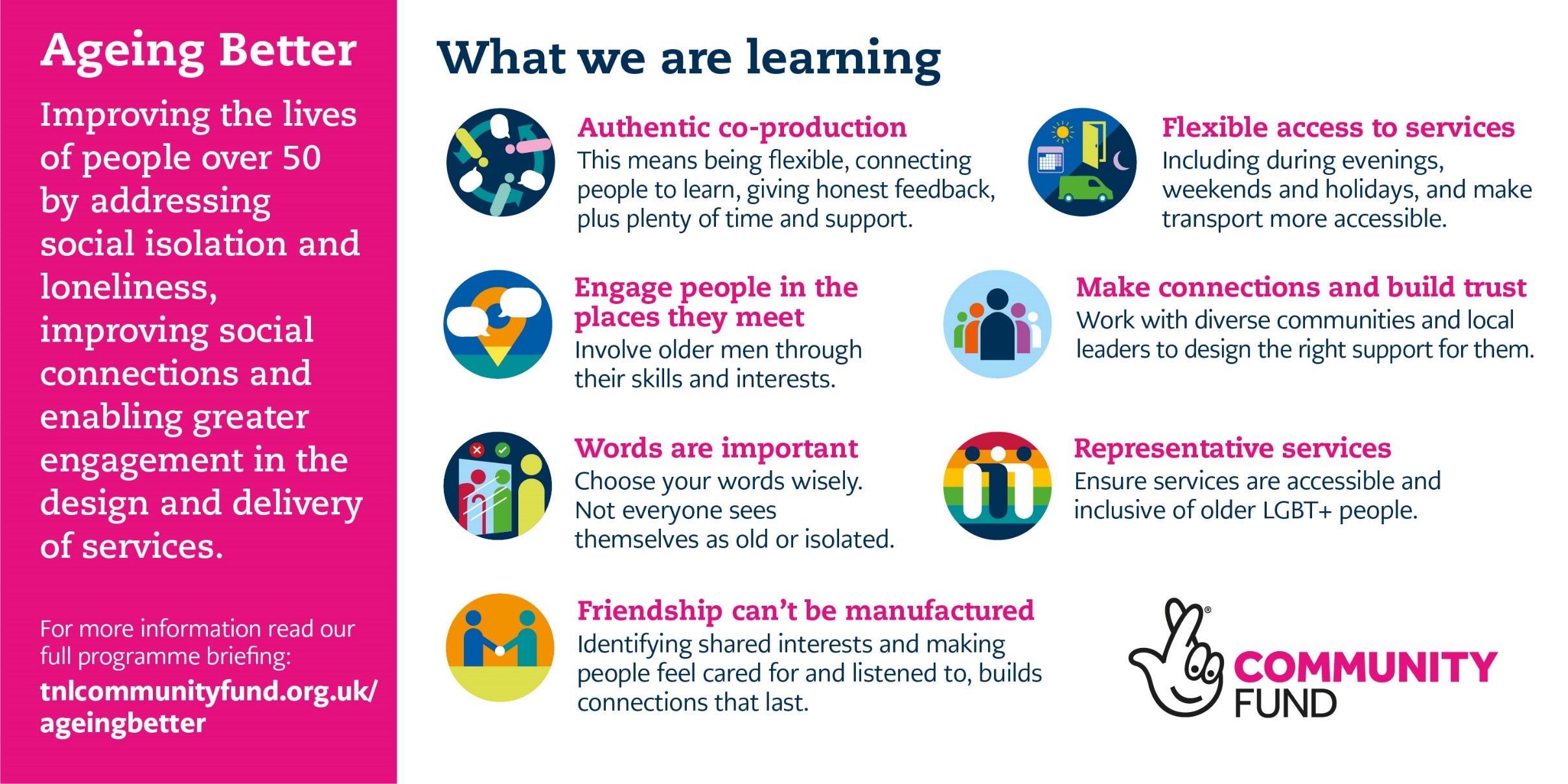 Ageing Better Legacy and Learning